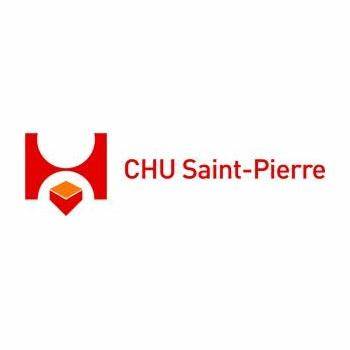 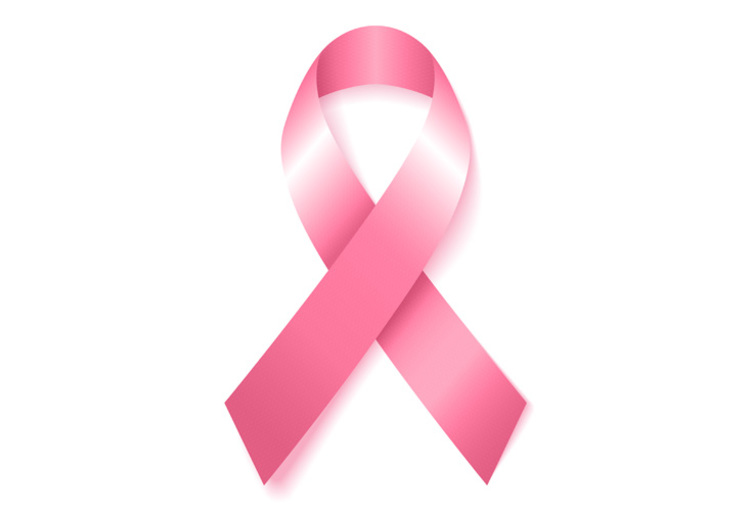 Clinique du sein – Centre ISALA
CHU Saint-Pierre
Bula-Ibula Diane, 11/2022
Introduction
Breast cancer: the most frequent cancer in women worldwide


↓ mortality:
Treatment improvement
Screening 

  
 Screening
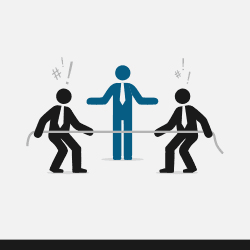 Oeffinger KC, Fontham ETH, Etzioni R, Herzig A, Michaelson JS, Shih Y-CT, et al. Breast Cancer Screening for Women at Average Risk: 2015 Guideline Update From the American Cancer Society. JAMA. 20 oct 2015;314(15):1599‑614
Autier P, Boniol M. Mammography screening: A major issue in medicine. Eur J Cancer Oxf Engl 1990. 19 déc 2017;90:34‑62
Introduction
Screening

Benefit ➝ 20% reduction in BC mortality in some studies
 

Harm ➝ 30-50% BC overdiagnosis from screening in other studies



All breast cancers ➝ physical and psychological morbidity
AIM
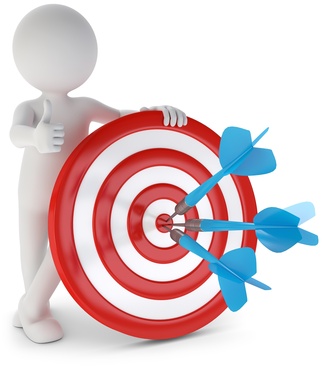 To assess the contribution of screening to morbidity reduction by comparing:

Women screened
Clinically diagnosed women
Materials and methods
Design : retrospective study

 Recruitment: 

 666 with BC from 2010 to 2013 in CHU Saint-Pierre
Materials and methods
1st analysis:
666 patients in 2 groups:
Screened:

Mammography and/or

sonography
Clinically diagnosed:
 
Mass
Axillar adenopathy
Mammary discharge
Pain
…
Materials and methods
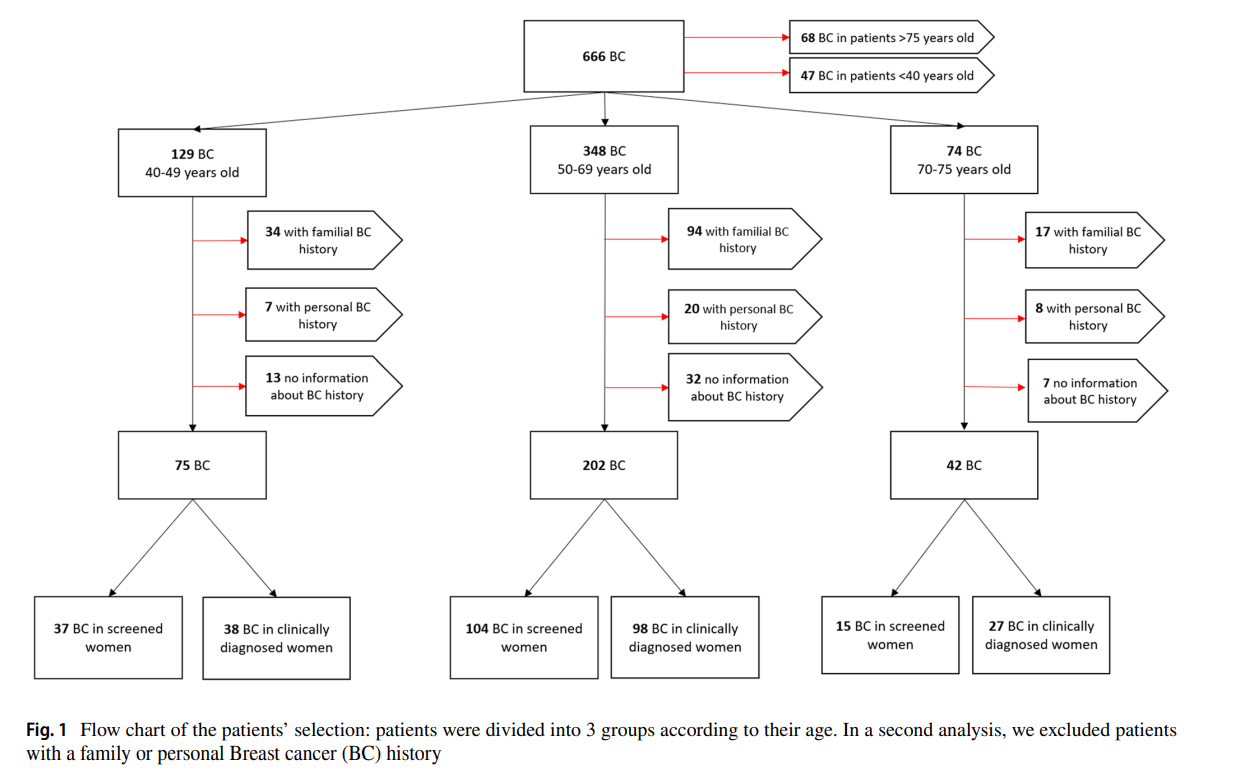 2nd  analysis:
Materials and methods
3rd analysis

Multivariate analysis to examine the effect of diagnostic mode on benefiting:

- mastectomy or lumpectomy
- axillary dissection or removal of the sentinel lymph node 
- whether or not to receive chemotherapy
[Speaker Notes: Analyse multivariée]
Results
Characteristics of patients, tumors and received treatments (Global analysis of screened versus diagnosed patients)
Results
Characteristics of patients,tumors and received treatments (Global analysis of screened versus diagnosed patients)
Results
Characteristics of patients, tumors and received treatments (Global analysis of screened versus diagnosed patients)
[Speaker Notes: Entourez les résultats les plus pertinents!]
Results
2) Characteristics of screened and diagnosed tumors in patients without familial or personal BC history, stratifed by age and by mode of presentation
Results
Results
Results
3) Multivariate analysis
Results
3) Multivariate analysis
Results
3) Multivariate analysis
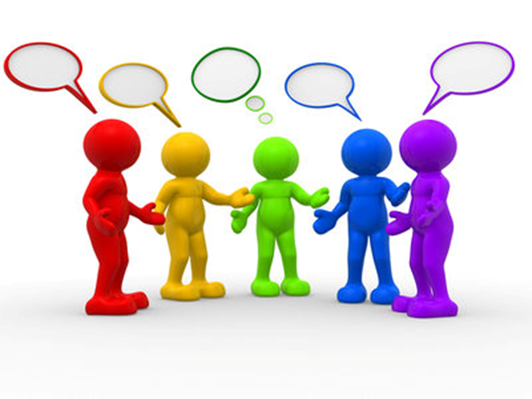 Discussion
Several studies have shown that screened tumors:
 - smaller
- Earlier stages
- lower grade

+ of our study: takes into account the history of breast cancer

1 in 3 + patients had a family and/or personal history of breast cancer
Barth RJ, Gibson GR, Carney PA, Mott LA, Becher RD, Poplack SP. Detection of breast cancer on screening mammography allows patients to be treated with less-toxic therapy. AJR Am J Roentgenol. janv 2005;184(1):324‑9.
Cowan WK, Kelly P, Sawan A, Cunliffe WJ, Henry L, Higgs MJ, et al. The pathological and biological nature of screen-detected breast carcinomas: a morphological and immunohistochemical study. J Pathol. mai 1997;182(1):29‑35. 
Spillane AJ, Kennedy CW, Gillett DJ, Carmalt HL, Janu NC, Rickard MT, et al. Screen-detected breast cancer compared to symptomatic presentation: an analysis of surgical treatment and end-points of effective mammographic screening. ANZ J Surg. juill 2001;71(7):398‑402.
Discussion
Women 40-49 years old

No fewer mastectomies for screened tumours than for diagnosed tumours

4x times more likely not to receive chemotherapy

4x times more likely not to have an axillary dissection
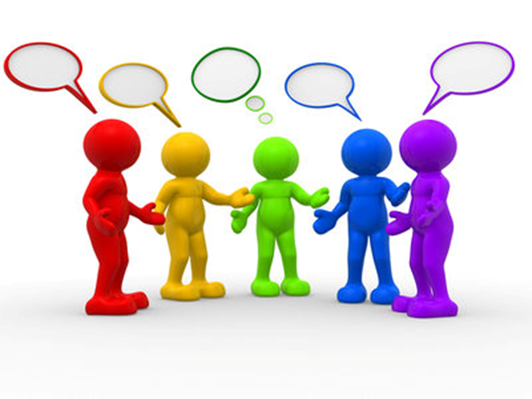 Discussion
Women 50-69 years old

Tumors screened: 81.7% lumpectomies 
Clinically diagnosed tumors: 63.1% lumpectomies

5x more likely to be treated with chemotherapy if clinically diagnosed (OR: 5.27). 
  => ES: neurotoxicity, cardiomyopathy, increased thromboembolic risk, etc.
Azim HA, de Azambuja E, Colozza M, Bines J, Piccart MJ. Long-term toxic effects of adjuvant chemotherapy in breast cancer. Ann Oncol. 1 sept 2011;22(9):1939‑47. 
Cameron AC, Touyz RM, Lang NN. Vascular Complications of Cancer Chemotherapy. Can J Cardiol. juill 2016;32(7):852‑62.
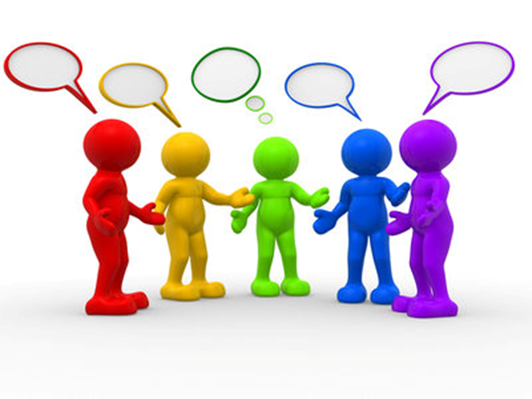 Discussion
Women 70-75 years old


-No difference in treatment between screened women and clinically diagnosed women
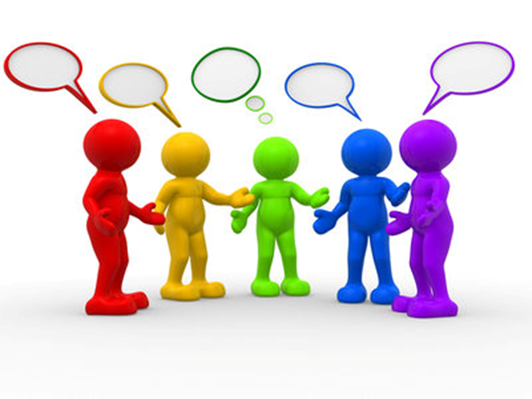 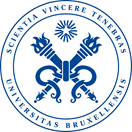 Discussion
Informed choice

Advantages and benefits sometimes not enough 

 Inform about the extent of these effects
Discussion
Limitations of the study

No separation between opportunistic and systematic screening

Cancers of undifferentiated intervals from other cancers diagnosed

No information on other factors such as HRT intake, BMI, breast density.
Conclusion
Overdiagnosed BC: No marker to date to identify them and the rest of the tumors are evolving 
 Screening: smaller, less agressive tumors
 Less mutilating treatments 
 Lower morbidity


Inform patients about overdiagnosis, its uncertainty but also about the benefits on morbidity conferred on them by screening
For the future…
Taking action:

Before screening
By selecting the women to be screened on the basis of factors other than age 


After screening
By detecting tumors at risk of being overdiagnosed
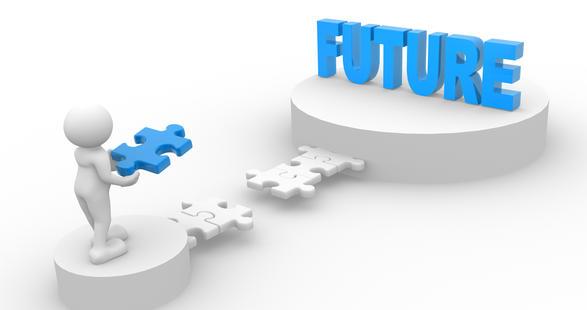 Our Projects: MyPeBS – Association of European Cancer Leagues – ECL [Internet]. [cité 13 mai 2018]. Disponible sur: https://www.europeancancerleagues.org/our-projects-mypebs/
Groen EJ, Elshof LE, Visser LL, Rutgers EJT, Winter-Warnars HAO, Lips EH, et al. Finding the balance between over- and under-treatment of ductal carcinoma in situ (DCIS). Breast Edinb Scotl. févr 2017;31:274‑83.
Thank you
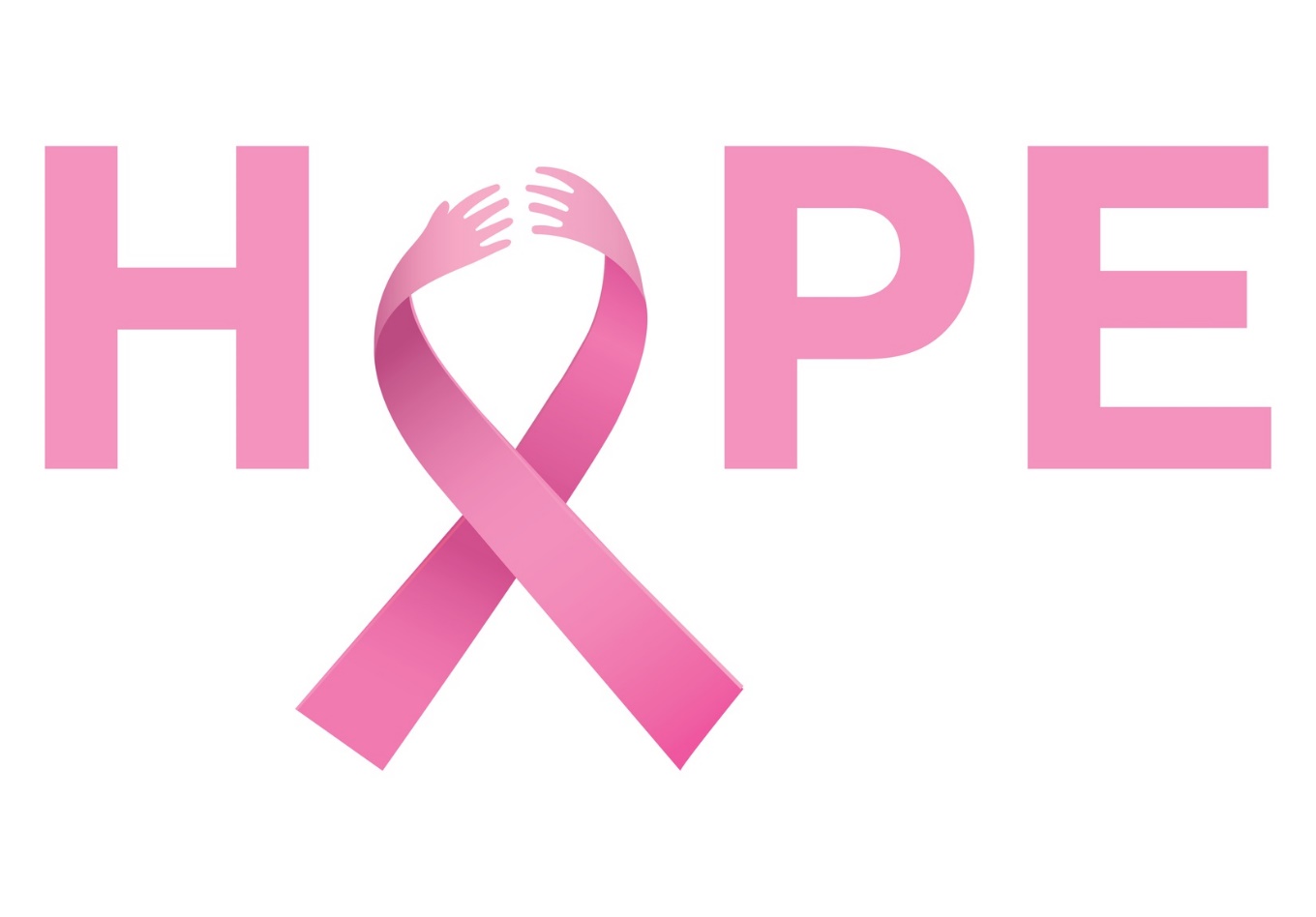 Bibliographie:

1. Oefnger KC, Fontham ETH, Etzioni R, Herzig A, Michaelson JS, Shih Y-CT et al (2015) Breast cancer screening for women at average risk: 2015 guideline update from the American cancer
society. JAMA. 314(15):1599–614

2. Autier P, Boniol M (2017) Mammography screening: A major issue in medicine. Eur J Cancer (Oxf Engl 1990). 90:34–62

3. Depypere H, Desreux J, Pérez-López FR, Ceausu I, Erel CT, Lambrinoudaki I, Schenck-Gustafsson K, van der Schouw YT, Simoncini T, Tremollieres F, Rees M (2014) EMAS EMAS position statement: individualized breast cancer screening versus population-based mammography screening programmes. Maturitas 79(4):481–486. https://doi.org/10.1016/j.maturitas.2014.09.002
(Epub 2014 Sep 16PMID: 25277123)
4. Sultova E, Westphalen CB, Jung A et al (2021) NGS-guided precision oncology in metastatic breast and gynecological cancer: frst experiences at the CCC Munich LMU. Arch Gynecol Obstet
303(5):1331–1345
5. Marmot MG, Altman DG, Cameron DA, Dewar JA, Thompson SG, Wilcox M (2013) The benefts and harms of breast cancer screening: an independent review. Br J Cancer. 108(11):2205–40
6. Gøtzsche PC, Jørgensen KJ (2013) Screening for breast cancer with mammography. Cochrane Database Syst Rev. https://doi.org/ 10.1002/14651858.CD001877.pub5
7. Bleyer A, Welch HG (2012) Efect of three decades of screening mammography on breast-cancer incidence. N Engl J Med. 367(21):1998–2005
8. Leung JWT (2005) Screening mammography reduces morbidity of breast cancer treatment. AJR Am J Roentgenol 184(5):1508–1509
9. Paesmans M, Ameye L, Moreau M, Rozenberg S (2010) Breast cancer screening in the older woman: an efective way to reduce mortality? Maturitas 66(3):263–267. https://doi.org/10.1016/j. maturitas.2010.03.016 (Epub 2010 May 6PMID: 20451335)
10. Brennan M, Houssami N (2016) Discussing the benefts and harms of screening mammography. Maturitas 92:150–153. https://doi. org/10.1016/j.maturitas.2016.08.003 (Epub 2016 Aug 11 PMID: 27621253)
11. Independent UK Panel on Breast Cancer Screening (2012) The benefts and harms of breast cancer screening: an independent review. Lancet 380(9855):1778–1786. https://doi.org/10.1016/ S0140-6736(12)61611-0 (Epub 2012 Oct 30 PMID: 23117178)
12. Barth RJ, Gibson GR, Carney PA, Mott LA, Becher RD, Poplack SP (2005) Detection of breast cancer on screening mammography allows patients to be treated with less-toxic therapy. AJR Am J Roentgenol 184(1):324–329
13. Cowan WK, Kelly P, Sawan A, Cunlife WJ, Henry L, Higgs MJ et al (1997) The pathological and biological nature of screendetected breast carcinomas: a morphological and immunohistochemical study. J Pathol 182(1):29–35
14. Spillane AJ, Kennedy CW, Gillett DJ, Carmalt HL, Janu NC, Rickard MT et al (2001) Screen-detected breast cancer compared to symptomatic presentation: an analysis of surgical treatment and end-points of efective mammographic screening. ANZ J Surg 71(7):398–402
15. Chuwa EWL, Yeo AWY, Koong HN, Wong CY, Yong WS, Tan PH et al (2009) Early detection of breast cancer through population-based mammographic screening in Asian women: a comparison study between screen-detected and symptomatic breast cancers. Breast J 15(2):133–139
16. Taubenhansl C, Ortmann O, Gerken M, Inwald EC, Klinkhammer-Schalke M (2020) Guideline-concordant chemotherapy in patients with hormone receptor-positive and node-positive, early
breast cancer leads to better overall and metastases-free survival with limited beneft in elderly patients. Arch Gynecol Obstet 301(2):573–583
17. Azim HA, de Azambuja E, Colozza M, Bines J, Piccart MJ (2011) Long-term toxic efects of adjuvant chemotherapy in breast cancer. Ann Oncol. 22(9):1939–47
18. Cameron AC, Touyz RM, Lang NN (2016) Vascular complications of cancer chemotherapy. Can J Cardiol 32(7):852–862
19. Swenson KK, Nissen MJ, Ceronsky C, Swenson L, Lee MW, Tuttle TM (2002) Comparison of side efects between sentinel lymph node and axillary lymph node dissection for breast cancer. Ann Surg Oncol 9(8):745–753 

20. Brar P, Jain S, Singh I (2011) Complications of axillary lymph node dissection in treatment of early breast cancer: a comparison of MRM and BCS. Indian J Surg Oncol 2(2):126–132 

21. Shieh Y, Eklund M, Sawaya GF, Black WC, Kramer BS, Esserman LJ (2016) Population-based screening for cancer: hope and hype. Nat Rev Clin Oncol 13(9):550–565 


22. McWilliams L, Woof VG, Donnelly LS et al (2020) Risk stratifed breast cancer screening: UK healthcare policy decision-making stakeholders’ views on a low-risk breast screening pathway. BMC Cancer 20:680 

23. Delaloge S, Giorgi Rossi P, Guindy M, Gilbert F, Burrion JB et al (2022) Abstract OT2–10–02: mypebs: an international randomized study comparing personalized, risk-stratifed to standard breast cancer screening in women aged 40–70. Cancer Res 82:OT2-10–02 

24. Nelson HD, Tyne K, Naik A et al (2009) Screening for breast cancer: an update for the U.S. preventive services task force. Ann Intern Med. 151(10):727-37-W237-42 

25. Brouckaert O, Schoneveld A, Truyers C, Kellen E, Van Ongeval C, Vergote I et al (2013) Breast cancer phenotype, nodal status and palpability may be useful in the detection of overdiagnosed screening-detected breast cancers. Ann Oncol Of J Eur Soc Med Oncol. 24(7):1847–52 

26. Dawson SJ, Dufy SW, Blows FM, Driver KE, Provenzano E, LeQuesne J et al (2019) Molecular characteristics of screendetected vs symptomatic breast cancers and their impact on survival. Br J Cancer. 101(8):1338–44 

27. Løberg M, Lousdal ML, Bretthauer M, Kalager M (2015) Benefts and harms of mammography screening. Breast Cancer Res BCR [Intenet]. https://doi.org/10.1186/s13058-015-0525-z 

28. Heinig M, Schwarz S, Haug U (2021) Self-selection for mammography screening according to use of hormone replacement therapy: a systematic literature review. Cancer Epidemiol. https://doi. org/10.1016/j.canep.2020.101812 (Epub 2021 Feb 16. PMID: 33608235) 

29. Baird J, Yogeswaran G, Oni G, Wilson EE (2021) What can be done to encourage women from Black, Asian and minority ethnic backgrounds to attend breast screening? A qualitative synthesis of barriers and facilitators. Public Health 190:152–159. https:// doi.org/10.1016/j.puhe.2020.10.013 (Epub 2021 Jan 6 PMID: 33419526) 

30. Bakker MF, de Lange SV, Pijnappel RM, Mann RM, Peeters PHM, DENSE Trial Study Group et al (2019) Supplemental MRI screening for women with extremely dense breast tissue. N Engl J Med. 381(22):2091–2102. https://doi.org/10.1056/NEJMoa1903 986 (PMID: 31774954) 

31. Desreux J, Bleret V, Lifrange E (2012) Should we individualize breast cancer screening? Maturitas 73(3):202–205 

32. https://www.bruprev.be/fr/le-depistage-du-cancer-du-sein/ le-cancer-du-sein 

33. https://ccref.org/pdf/Mammotest_broch_jan12_HR.pdf